Dyeing to Design
Vibrant, Colorful, Sustainable
A team of chemical engineers at a startup clothing company is taking advantage of this demand for sustainable clothing made with non-toxic materials and dyes. However, they need your help!
They have chosen several sustainable fabrics they would like to use in this new product line, but they need assistance from you in order to find dyes that are safe, but also display vibrant colors. 
To help with reproduction of colors on a larger scale for the room, they are requesting to have the colorant (solute), solvent, concentration and absorbance levels, and other physical and chemical properties of the dyes used.
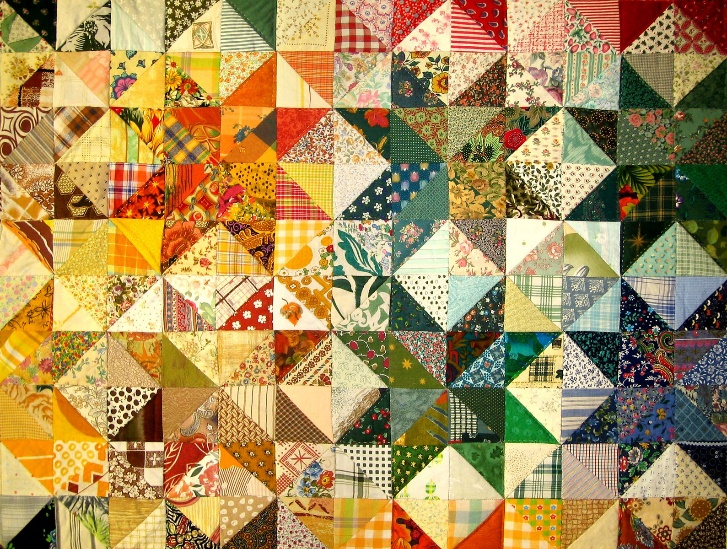 [Speaker Notes: https://www.freeimages.com/photo/fabric-2-1174252]
Group Roles
Engineering Design Process
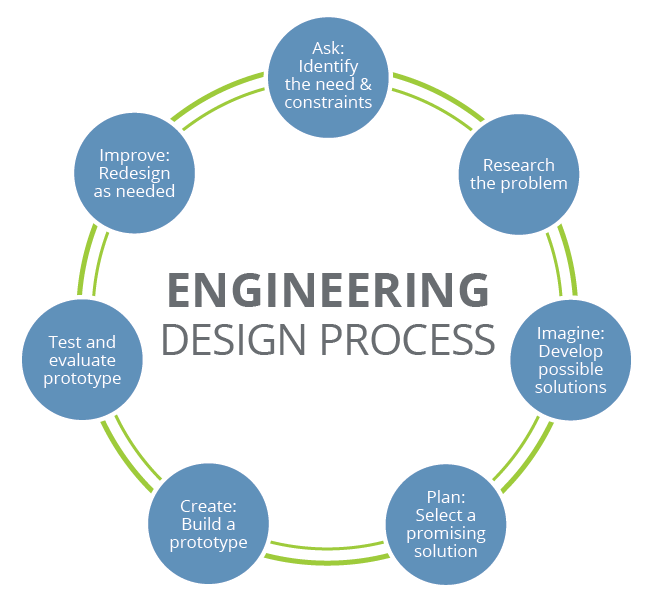 [Speaker Notes: Give an example of something that was designed; a great one is the smartphone. What is the difference between an iPhone VI and an iPhone VIII? How did the people at Apple know what to change and what to keep?]
Solutions, Solvents, and Solutes
Solution – Any dissolved substance in a liquid
Solute – Any substance being dissolved 
Solvent – Substance doing the dissolving

Example: The Solution of Cool-Aid
	Solute – powder of flavor and sugar
	Solvent - water
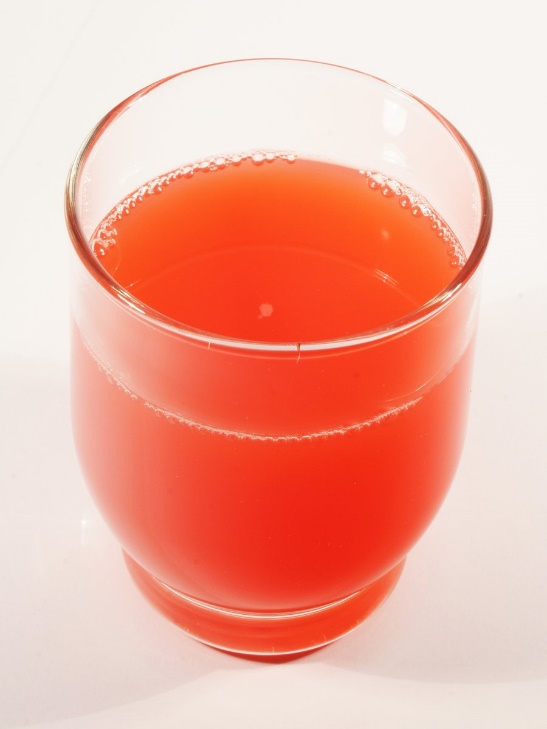 [Speaker Notes: https://www.freeimages.com/photo/juice-1328852]